DOCUMENT TITLESECOND LINETHIRD LINESUBHEAD SINGLE LINE
Presenter Name
Presenter Title


Month, Day, Year
SLIDE TITLE
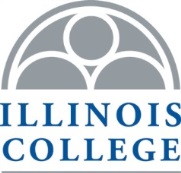 Lorem ipsum dolor sit amet, consectetur adipiscing elit. Etiam ultrices, quam et fermentum pellentesque, orci diam condimentum sem, eget sollicitudin nulla sem tincidunt dolor. Nulla placerat porta ipsum non tempor. Integer dignissim, lorem sed tempus interdum, diam nisi tempor sem, at tempor libero orci et elit. Sed et arcu eget sem ultricies dignissim. Maecenas ut nisi sem, nec tincidunt elit. Etiam vel metus nunc. Ut volutpat, ipsum sit amet molestie facilisis, nunc odio rutrum mauris, ut sagittis nulla nunc in urna. Sed tempor pharetra velit, vel bibendum ligula tincidunt ac. Nulla facilisi. Phasellus et mauris vel nunc sodales ornare auctor vel diam. 

Proin laoreet venenatis ligula, lacinia fermentum dolor placerat quis. Phasellus pulvin Maecenas hendrerit enim nec orci bibendum pellentesque. Aenean non arcu nec ligula fringilla fermentum sit amet nec elit. Donec imperdiet blandit felis, non accumsan eros ornare. Mar vulputate ultricies. Sed aliquet molestie tortor, et tincidunt enim sagittis eget.
SLIDE TITLE
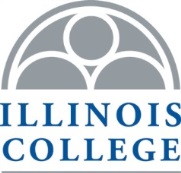 Lorem ipsum dolor sit amet, consectetur adipiscing elit. Etiam ultrices, quam et fermentum pellentesque, orci diam condimentum sem, eget sollicitudin nulla sem tincidunt dolor. 
Nulla placerat porta ipsum non tempor. Integer dignissim, lorem sed tempus interdum, diam nisi tempor sem, at tempor libero orci et elit.